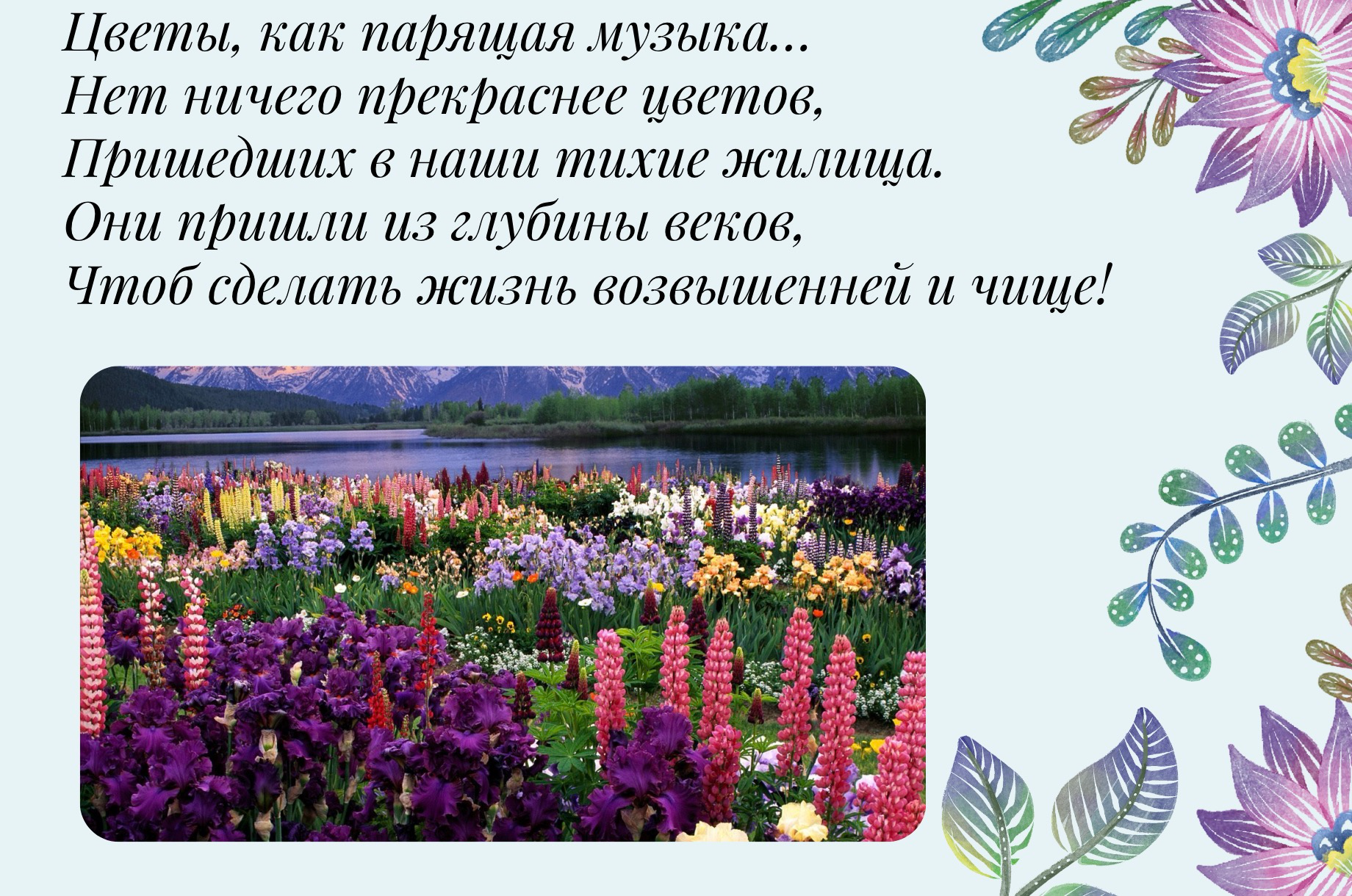 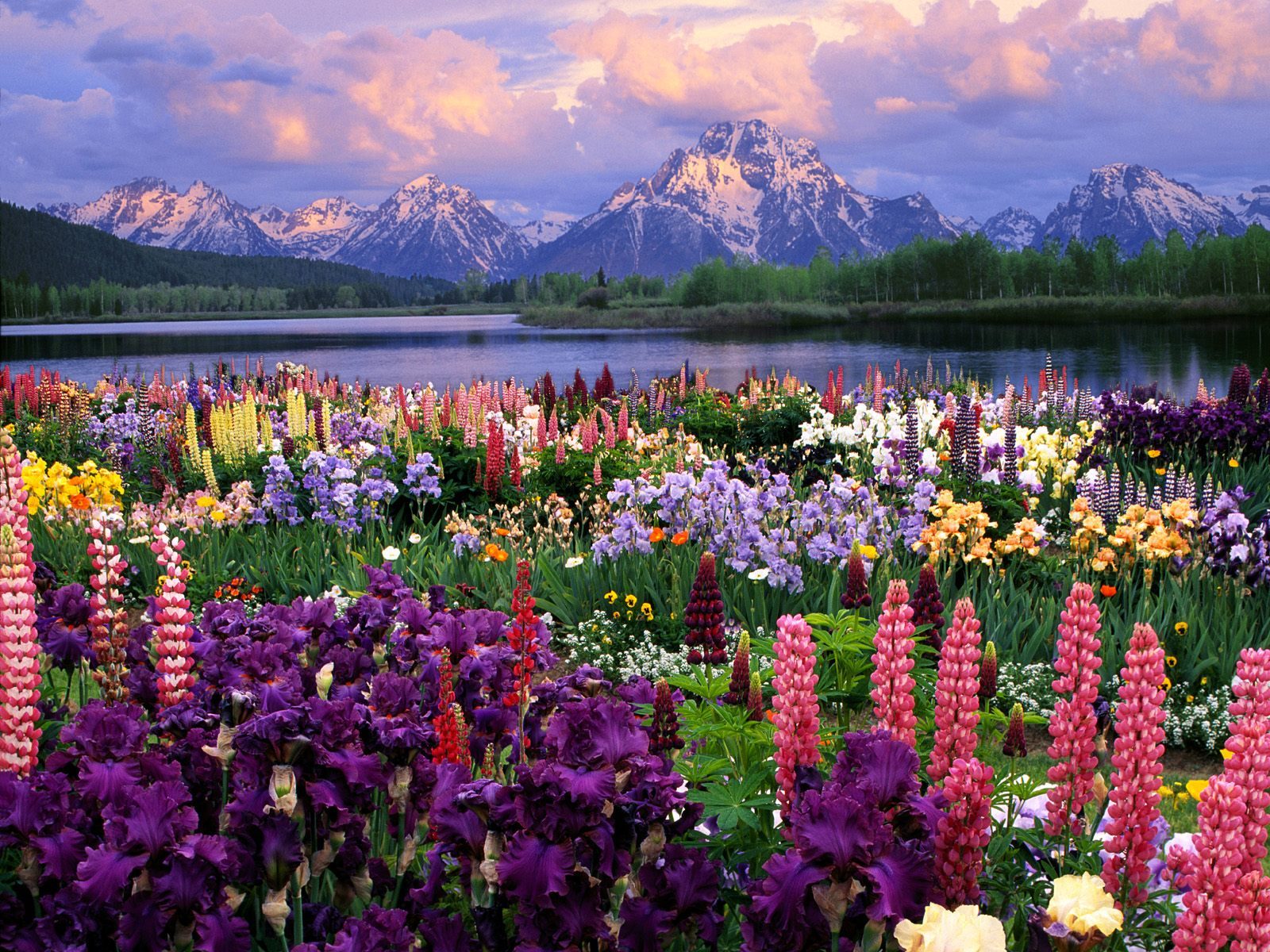 ЦВЕТЫ, КАК ПАРЯЩАЯ МУЗЫКА…
НЕТ НИЧЕГО ПРЕКРАСНЕЕ ЦВЕТОВ,
ПРИШЕДШИХ В НАШИ ТИХИЕ ЖИЛИЩА.
ОНИ ПРИШЛИ ИЗ ГЛУБИНЫ ВЕКОВ,
ЧТОБ СДЕЛАТЬ ЖИЗНЬ ВОЗВЫШЕННЕЙ И ЧИЩЕ!
Весна
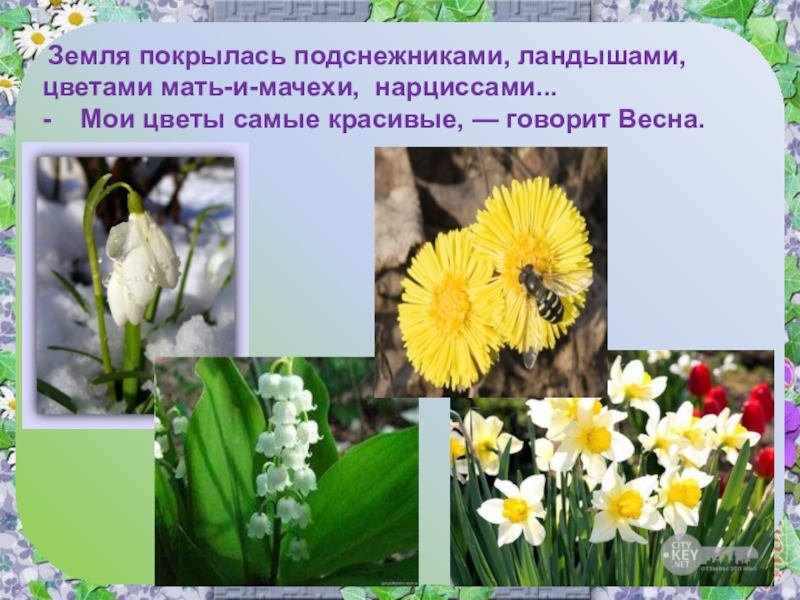 Лето
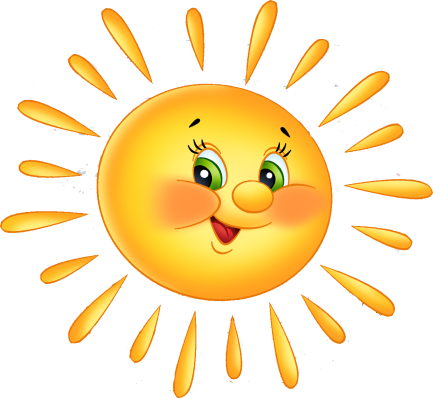 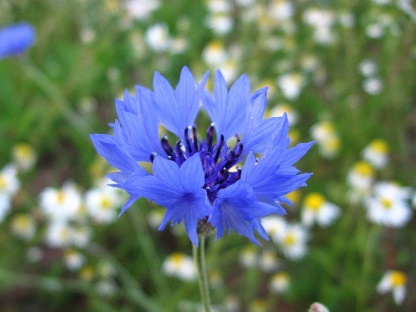 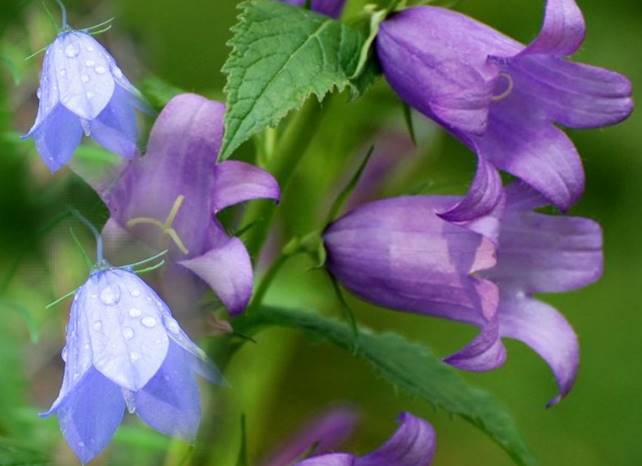 Осень
Зимний сад
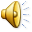 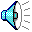 КОМНАТНЫЕ РАСТЕНИЯ
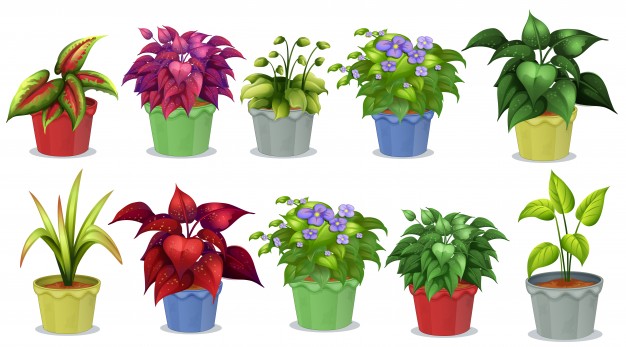 Какие комнатные растения вы уже знаете?
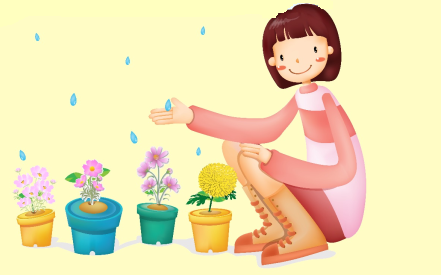 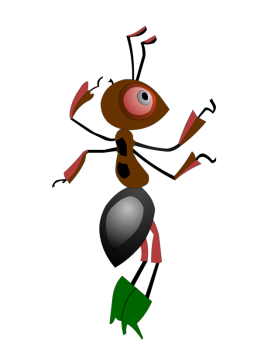 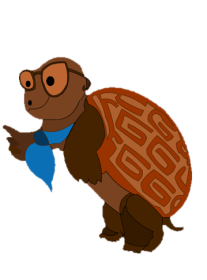 Подумайте, чем комнатные растения отличаются от растений в природе?
Клик мышкой
 на вопрос
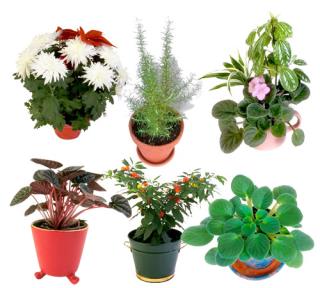 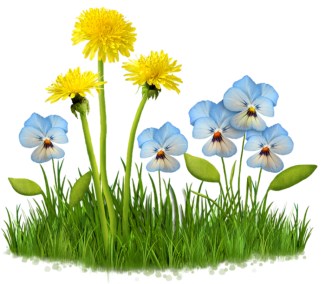 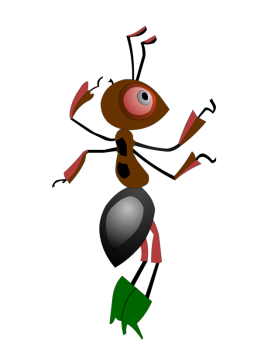 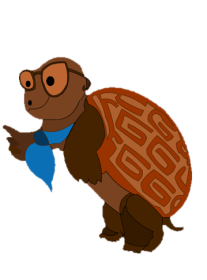 Подумайте, чем комнатные растения отличаются от растений в природе?
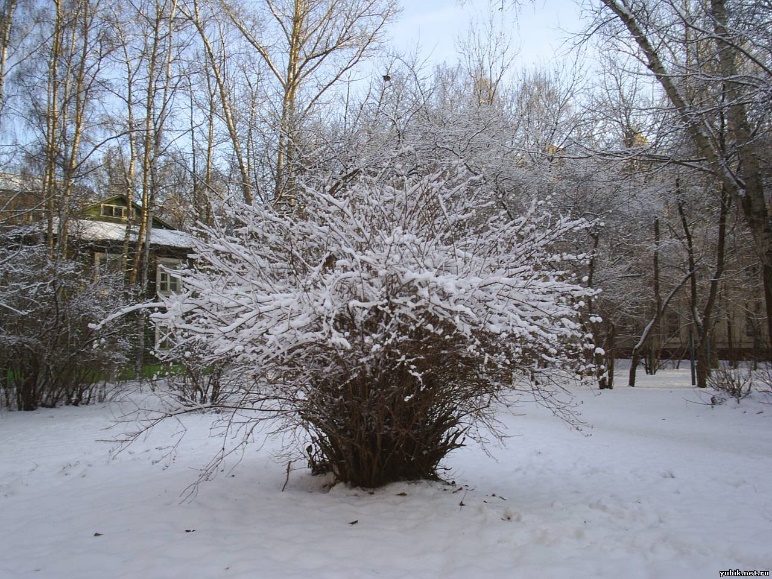 Клик мышкой
 на вопрос
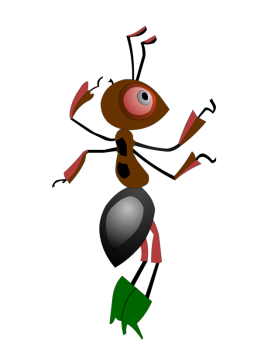 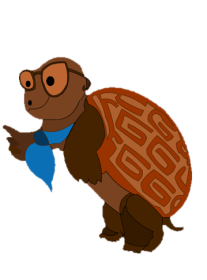 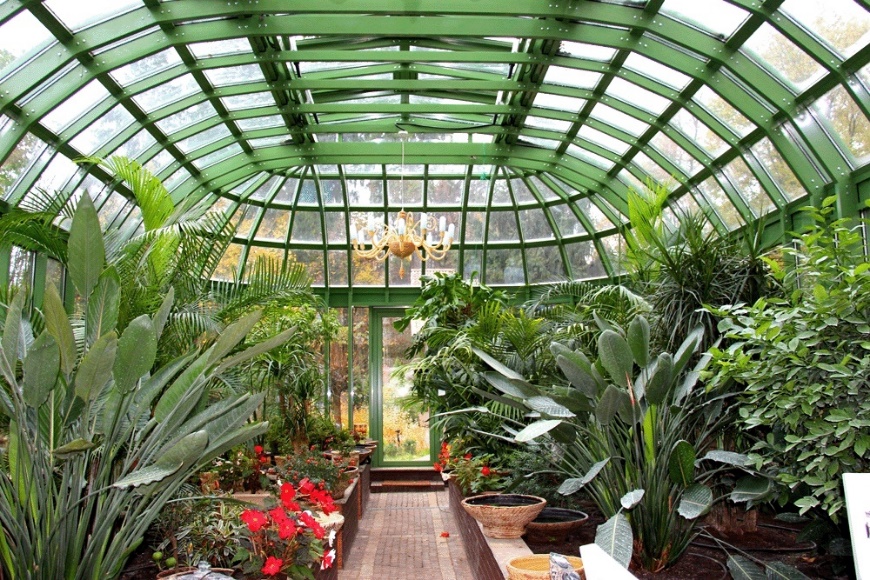 Родина большинства комнатных растений – жаркие  страны, где круглый год   лето. Поэтому человек
 создаёт и зимой для них  примерно такие же условия, как и летом, иначе  они погибли бы.
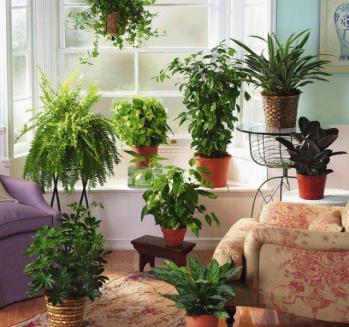 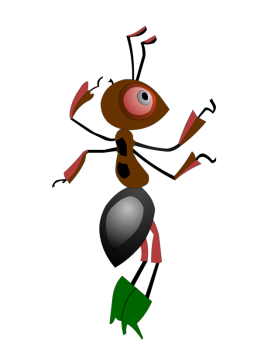 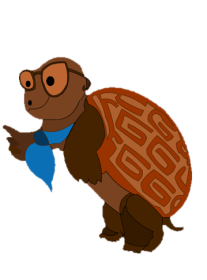 Растения, которые выращивают в помещениях, называют комнатными.
Правила работы в группе
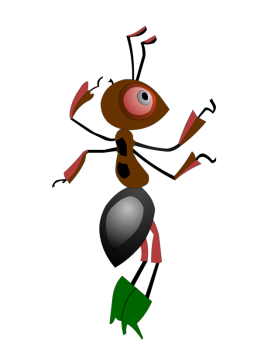 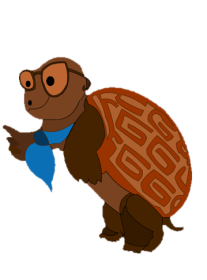 Комнатные растения – это источник:
КРАСОТЫ
ЗДОРОВЬЯ
ДОБРОТЫ
ЧИСТОГО ВОЗДУХА
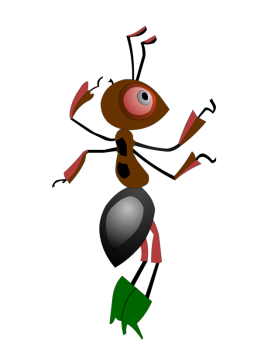 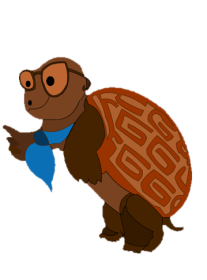 ХОРОШЕГО НАСТРОЕНИЯ
ЗНАКОМИМСЯ С РАСТЕНИЯМИ
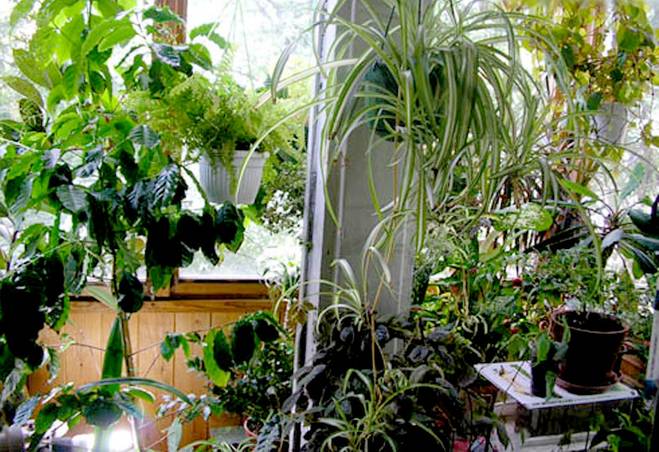 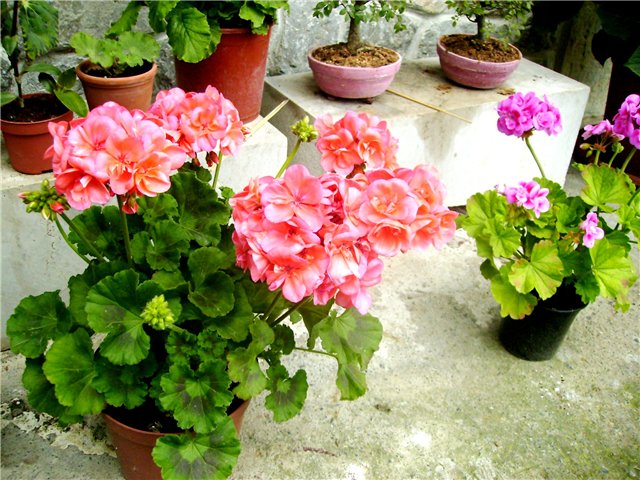 ГЕРАНЬ-
ПЕЛАРГОНИЯ
Куст оконный  и  балконный, Лист пушистый  и  душистый, Он сборчатый  и  каёмчатый; А цветы на окне – словно шапка в огне
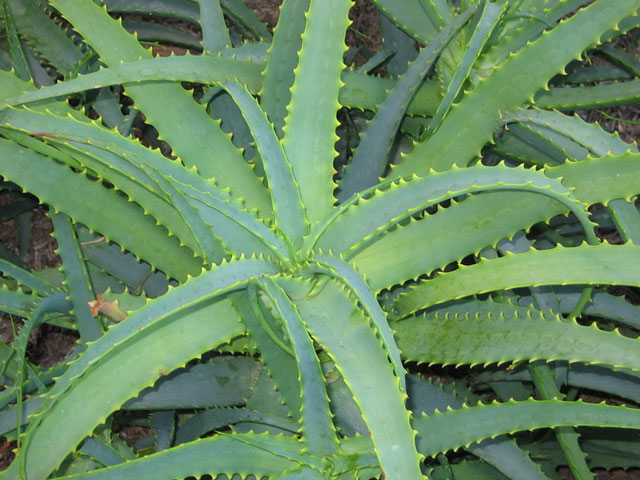 АЛОЭ
Лист с горбочком,  желобочком, Шипы имеет, а ранить не умеет, Зато лечит нас в любой час.
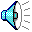 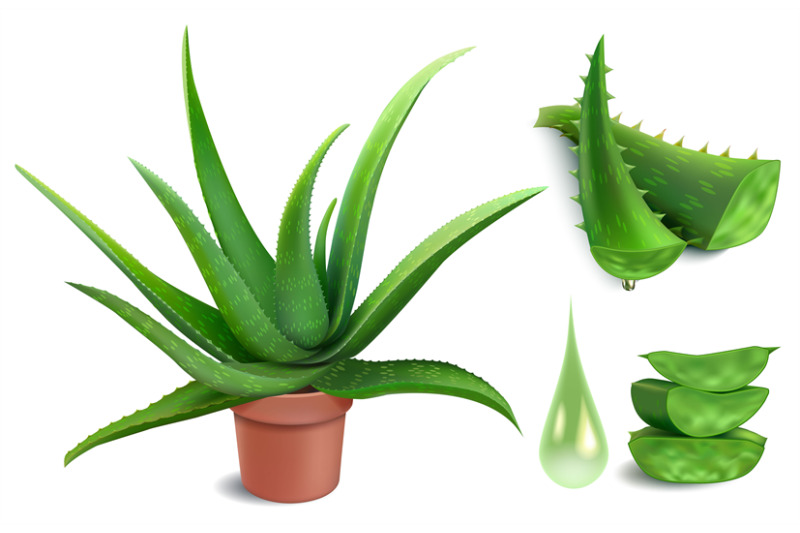 АЛОЭ
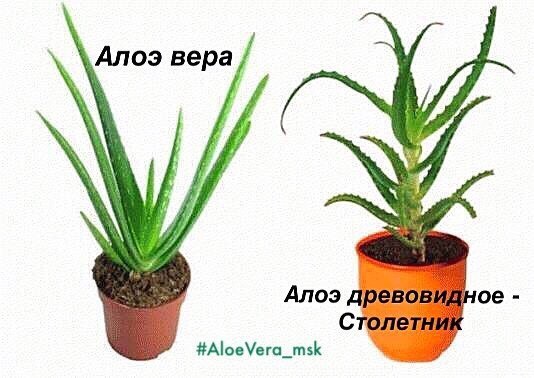 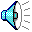 ЦВЕТУЩЕЕ   АЛОЭ
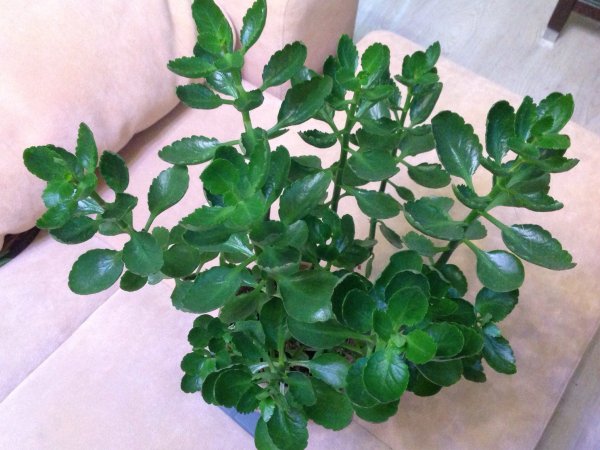 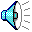 КАЛАНХОЭ
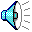 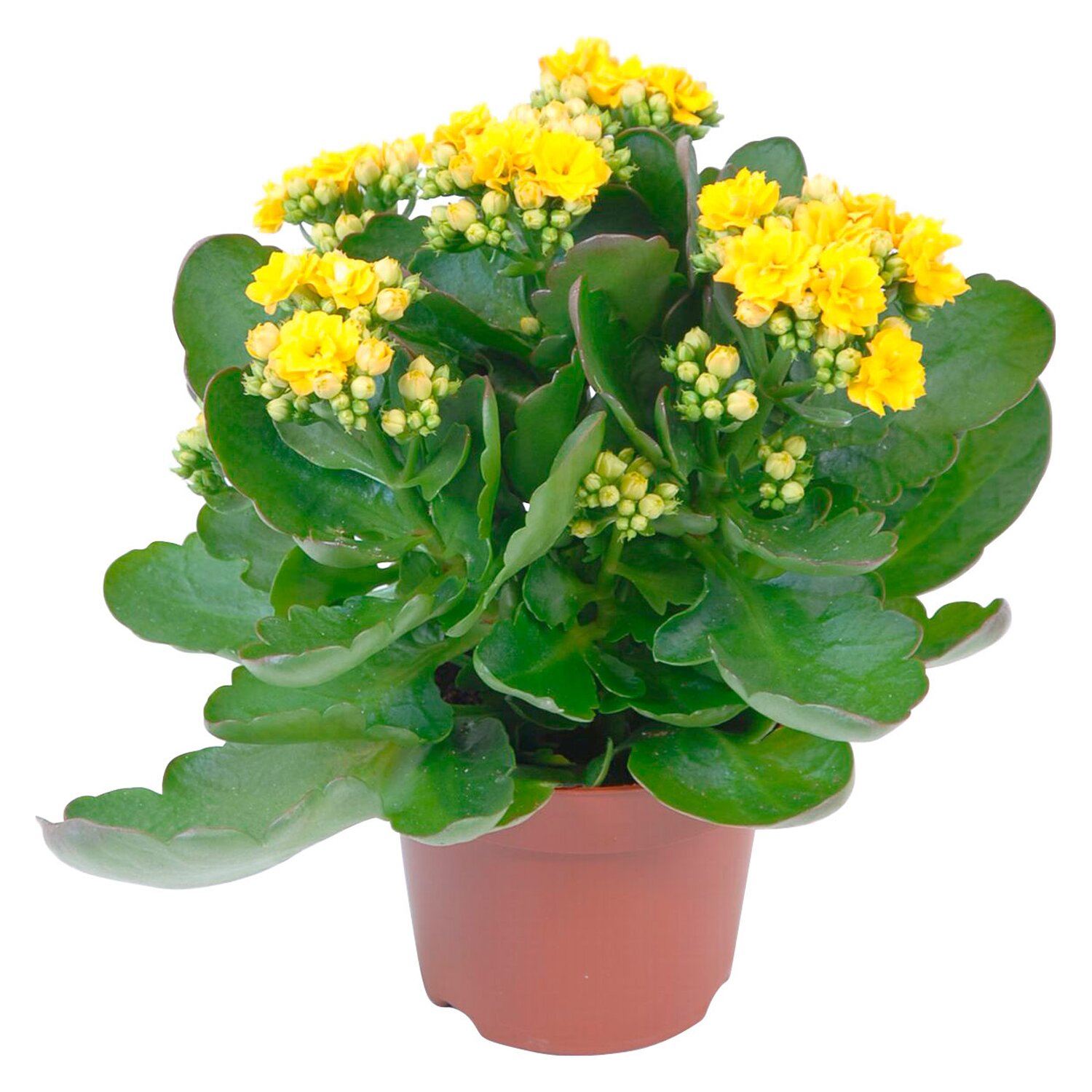 КАЛАНХОЭ
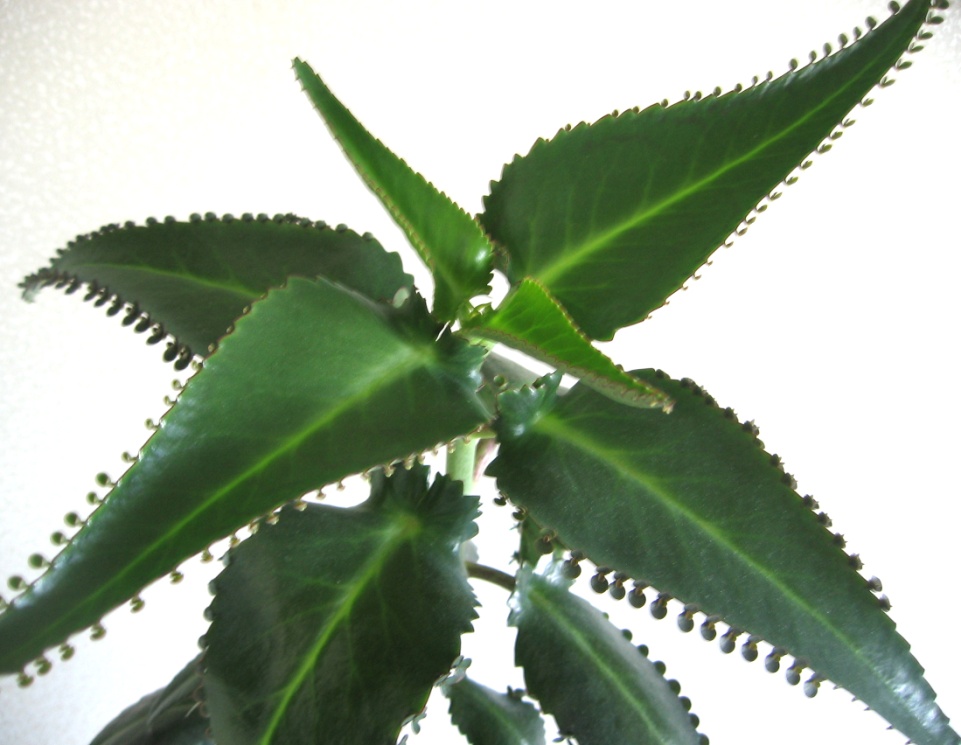 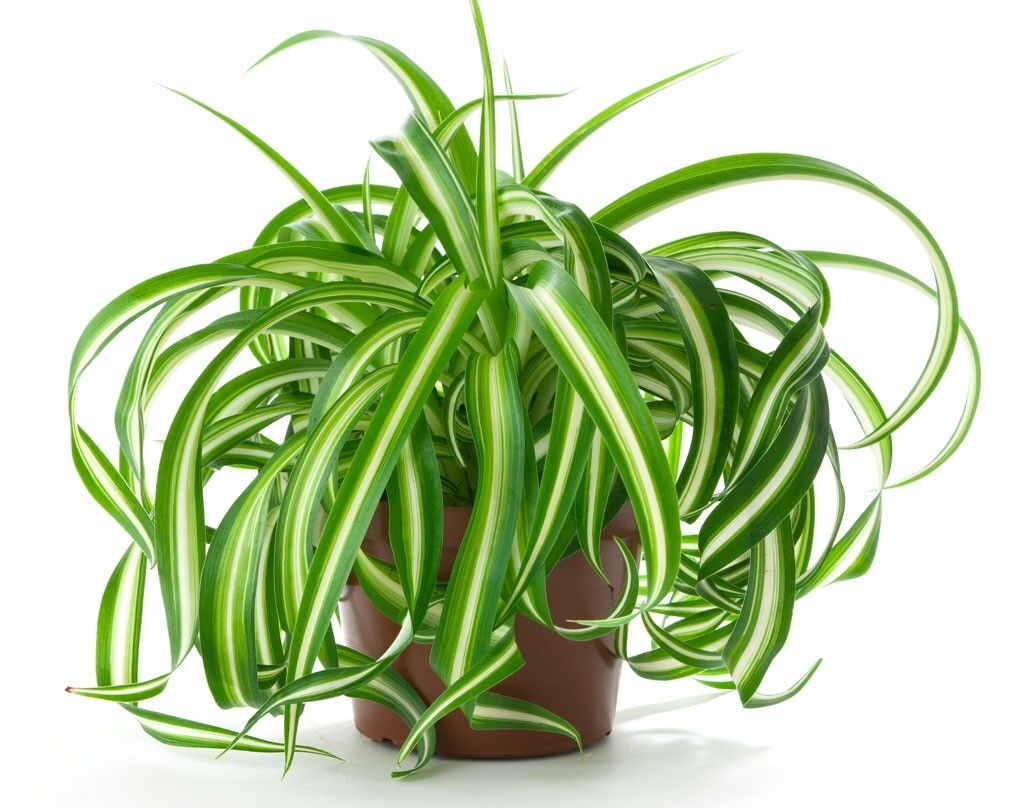 ХЛОРОФИТУМ
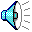 Что нужно делать, чтобы растения всегда были здоровыми и красивыми?
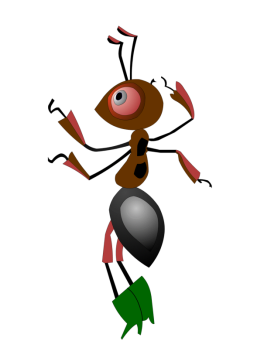 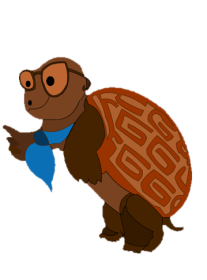 Уход за комнатными растениями.
Поливай растения водой комнатной температуры. 
Вода должна отстояться в течение нескольких часов. 
Летом растения поливай вечером, зимой – утром.
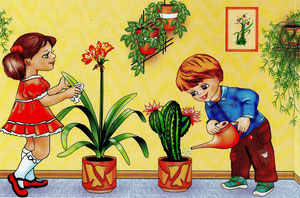 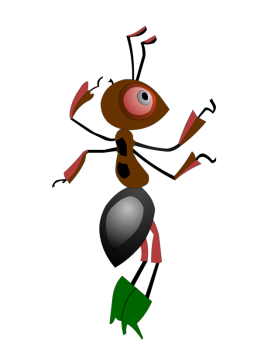 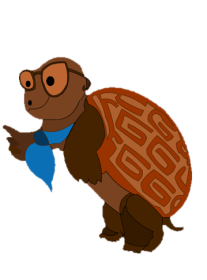 Уход за комнатными растениями.
2. Рыхли палочкой поверхность земли в горшочке, чтобы к корням поступал воздух. Будь осторожен -  не повреди корни растения!
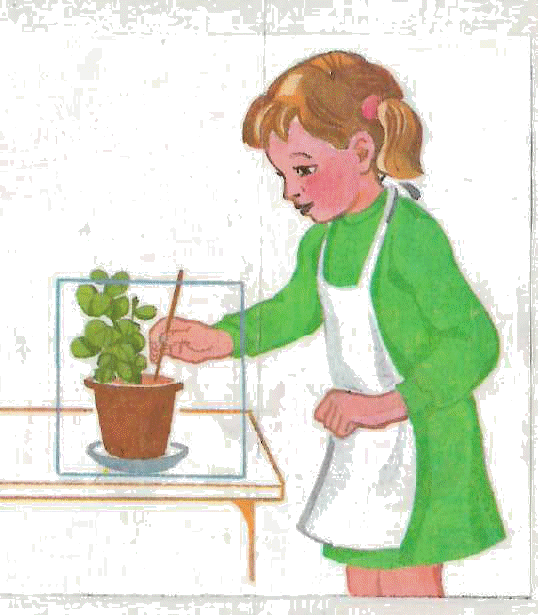 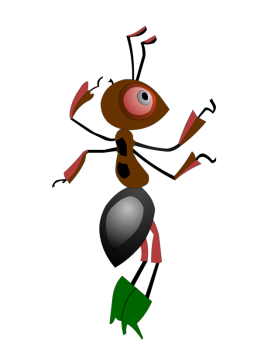 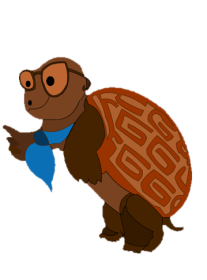 3. Вытирай пыль с крупных гладких листьев влажной тряпкой или губкой. Растения с мелкими листьями лучше опрыскивать водой.
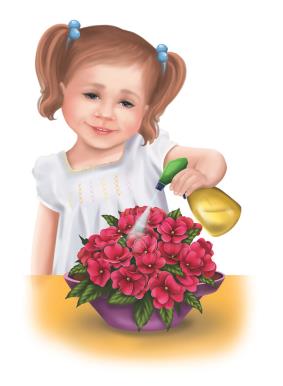 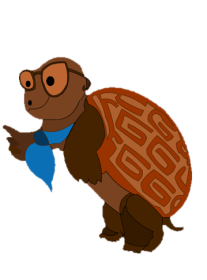 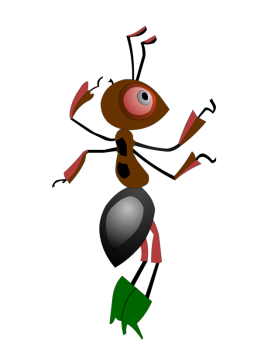 Уход за комнатными растениями.
4. Осторожно срезай с растений сухие листья и веточки. Следи за чистотой цветочных горшков.
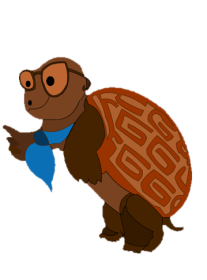 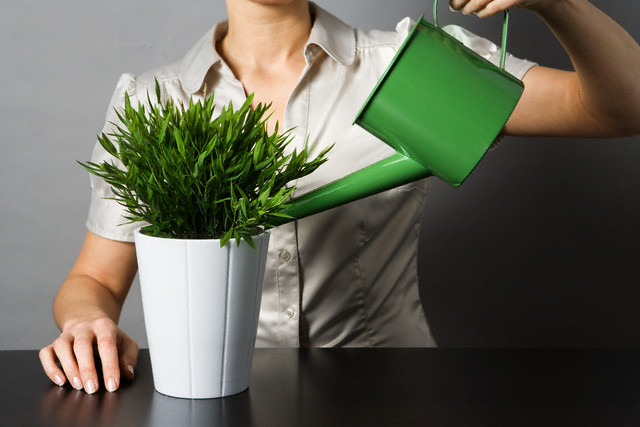 ПРАКТИЧЕСКАЯ ЧАСТЬ
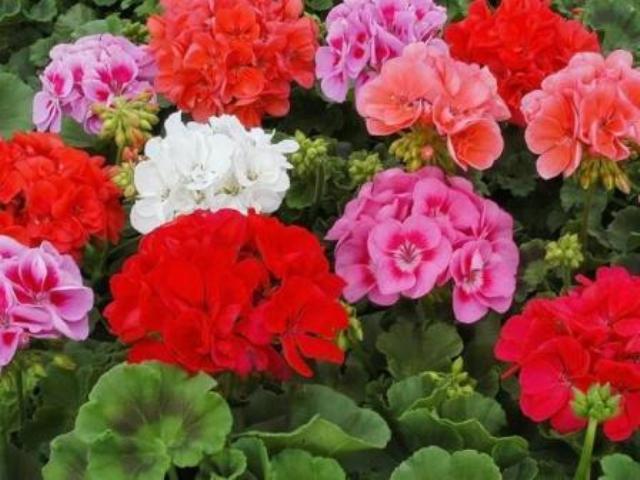 ПОЧВАВОДАСВЕТ ВОЗДУХТЕПЛО
Закончи предложение.
Сегодня я узнал, …
Я понял, что…
Меня удивило…
Для меня стало новым…
Мне понравилось…
У меня получилось…
Я научился…
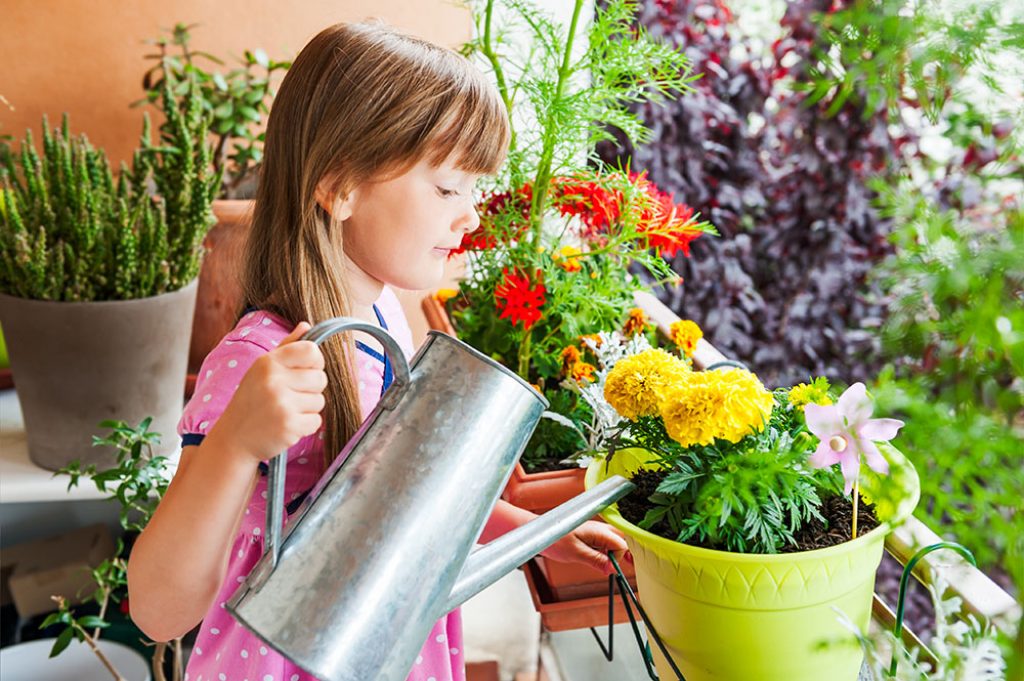 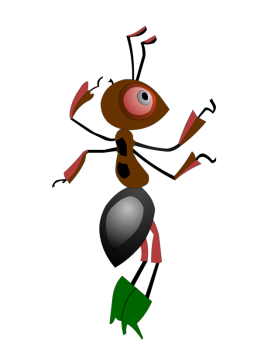 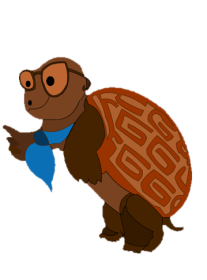